Реактор на быстрых нейтронах
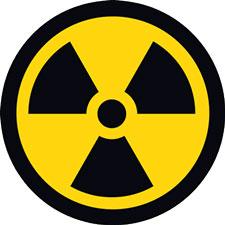 АЭС - «мины замедленного действия» для человечества
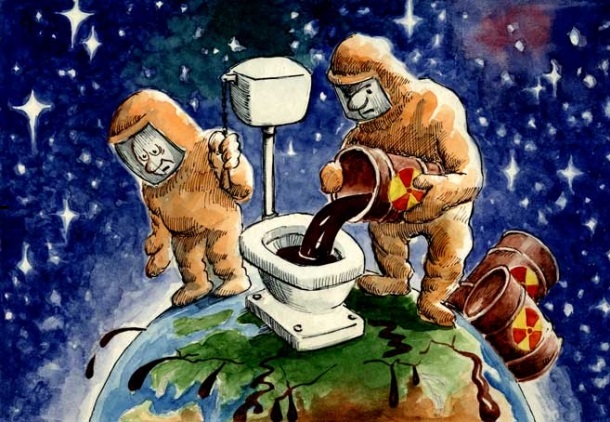 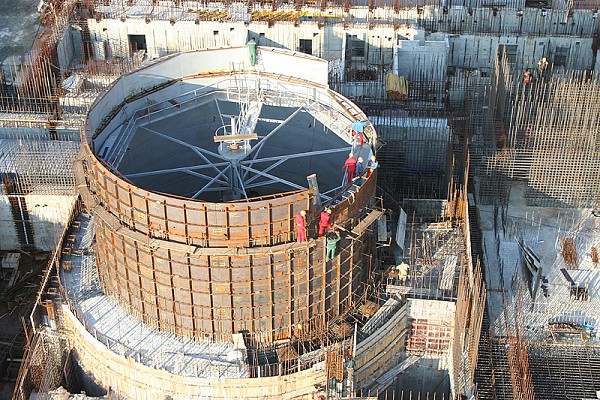 Реактор на быстрых нейтронах — реактор, использующий для поддержания цепной ядерной реакции нейтроны с энергией > 105 эВ.
Принцип действия
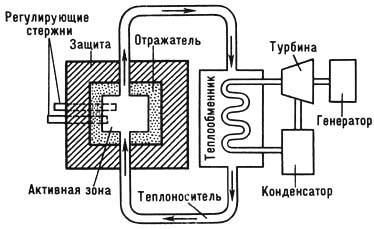 Захват нейтрона в активной зоне
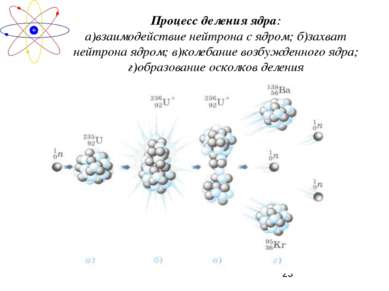 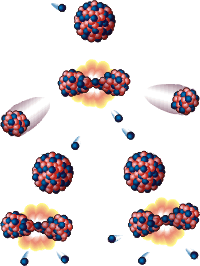 Преимущества
Синтез плутония (Pu239) — прекрасное ядерное топливо
Энергетический выход топлива увеличивается более чем в 150 раз
В перспективе быстрыми нейтронами можно точно так же превращать природный торий в «топливный» уран-235 
«Быстрыми» нейтронами из ядерного топлива «выжигаются» почти все радиоактивные «осколки деления», которые наиболее опасны при работе с ОЯТ обычных АЭС
Недостатки
Необходимость новых материалов конструкционных элементов реактора, способных выдерживать мощную нейтронную «бомбардировку».
Необходимость теплоносителя, способного отводить гигантский поток тепла от маленькой активной зоны
Действующие БН - реакторы
БН-600 в 3-м энергоблоке Белоярской АЭС
 БН-800 в 4-м энергоблоке Белоярской АЭС
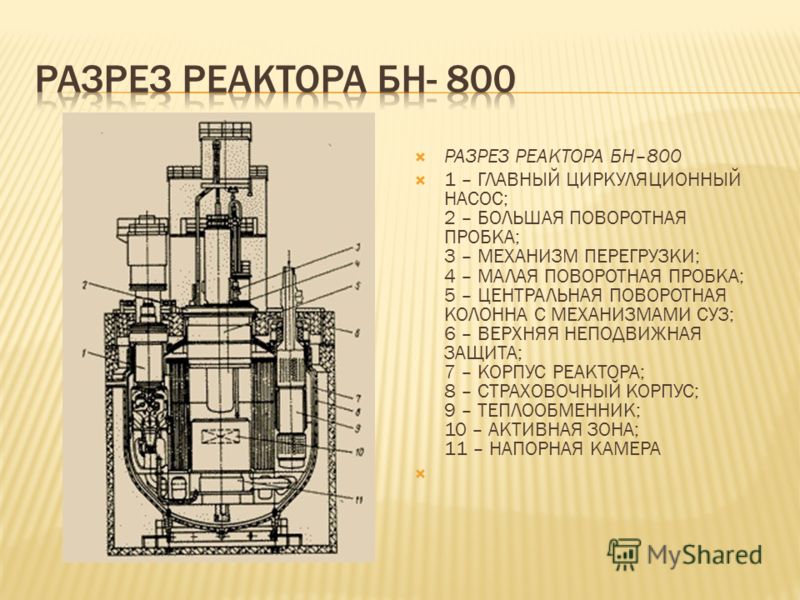 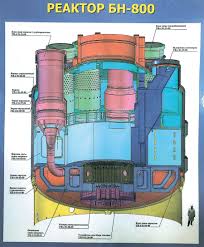 Будущие проекты
Япония -БН «Мондзю»
Индия - БН мощностью 500 МВт собственной разработки
 КНР - разработка БН, по данным специалистов
Россия - планируется начало строительства БН-1200(в 2015 г), в дальнейшем — БН-1600 (мощность более 1600 МВт),  разработка реактора типа “БРЕСТ” («реакторов с естественной безопасностью», 2020 г)
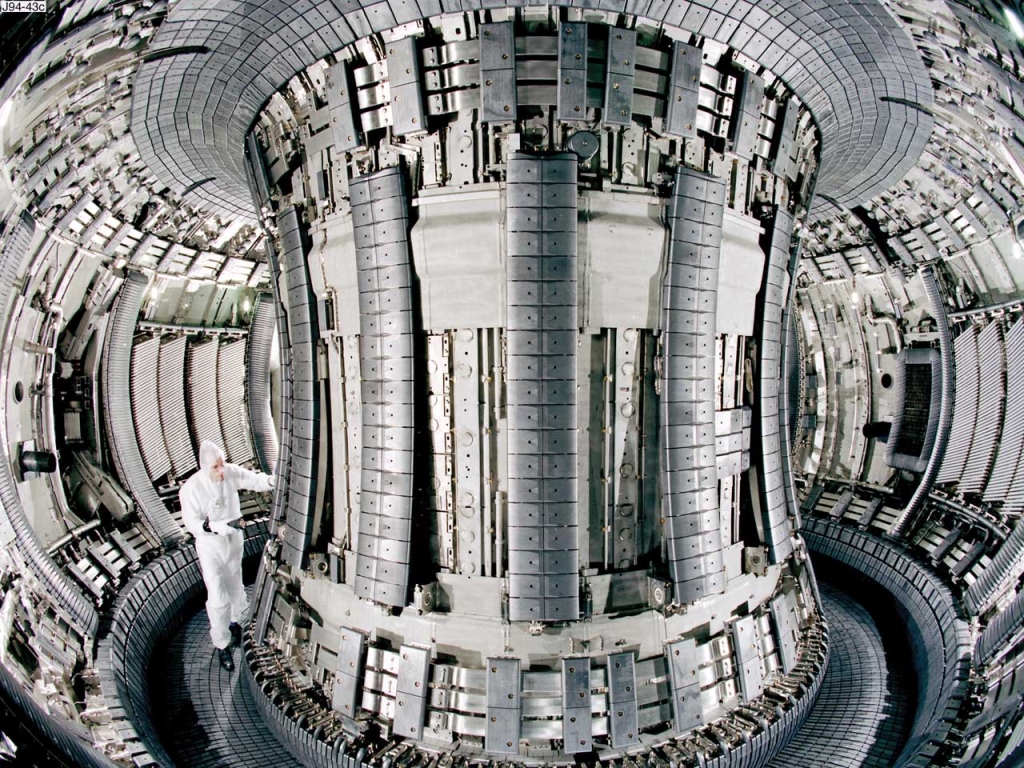 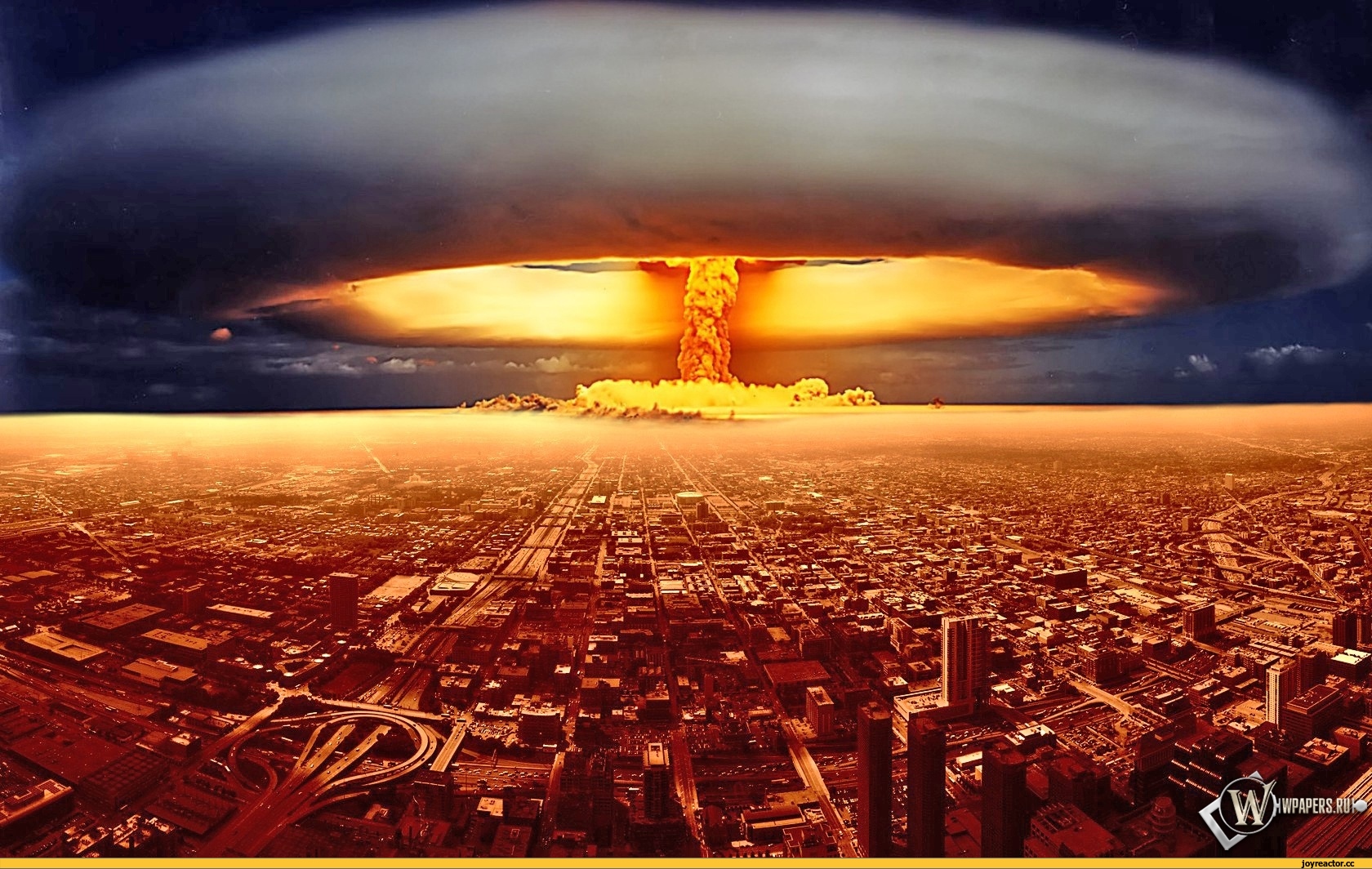 Спасибо за внимание!